ELECTION DAY 18 DICEMBRE 2021      Termini principali adempimenti
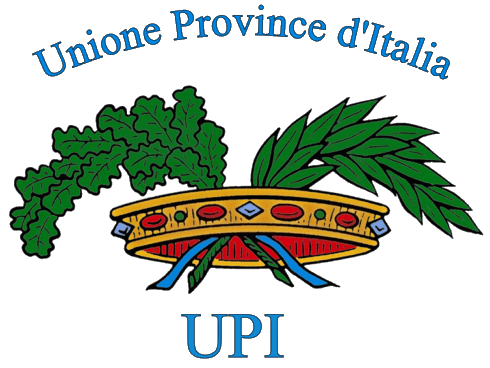 1